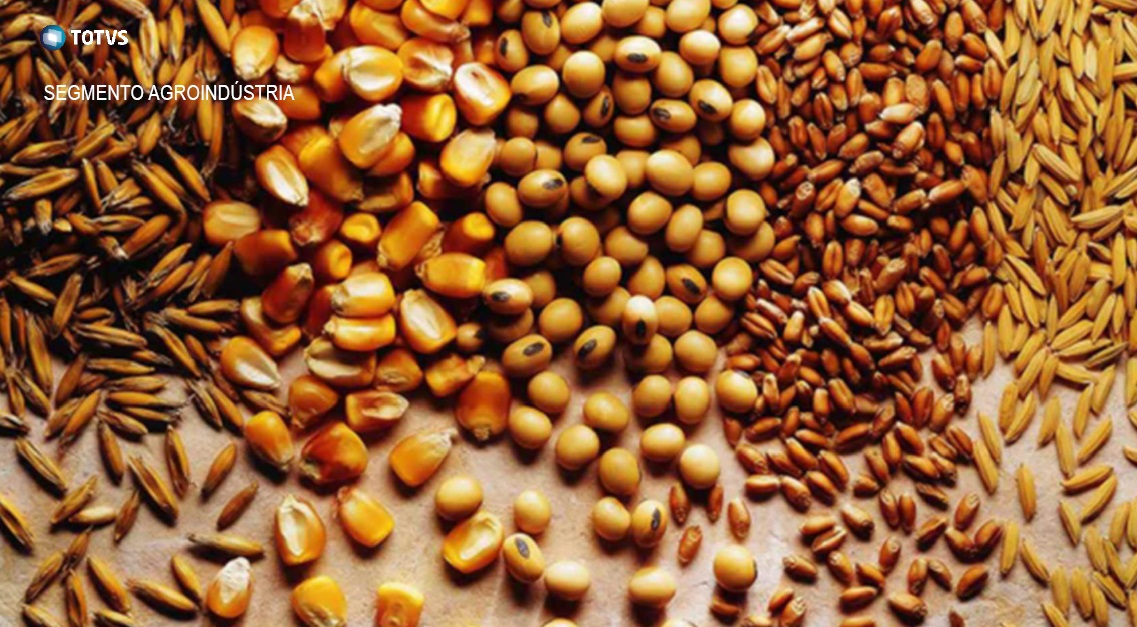 Gestión Integrada de Producción Agroindustrial Multicultivo
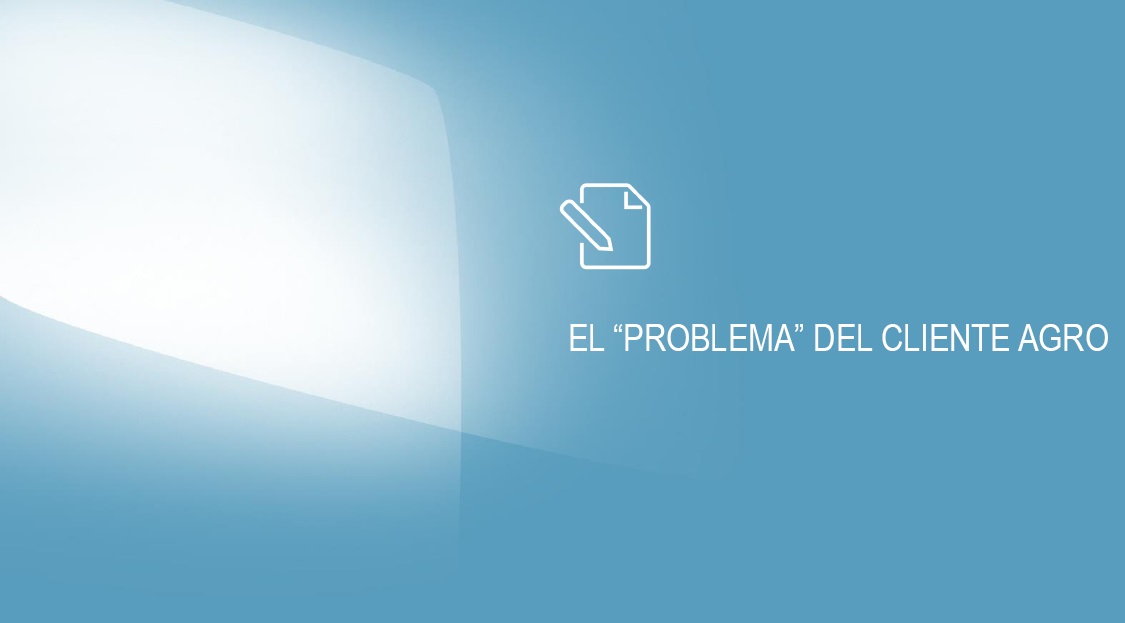 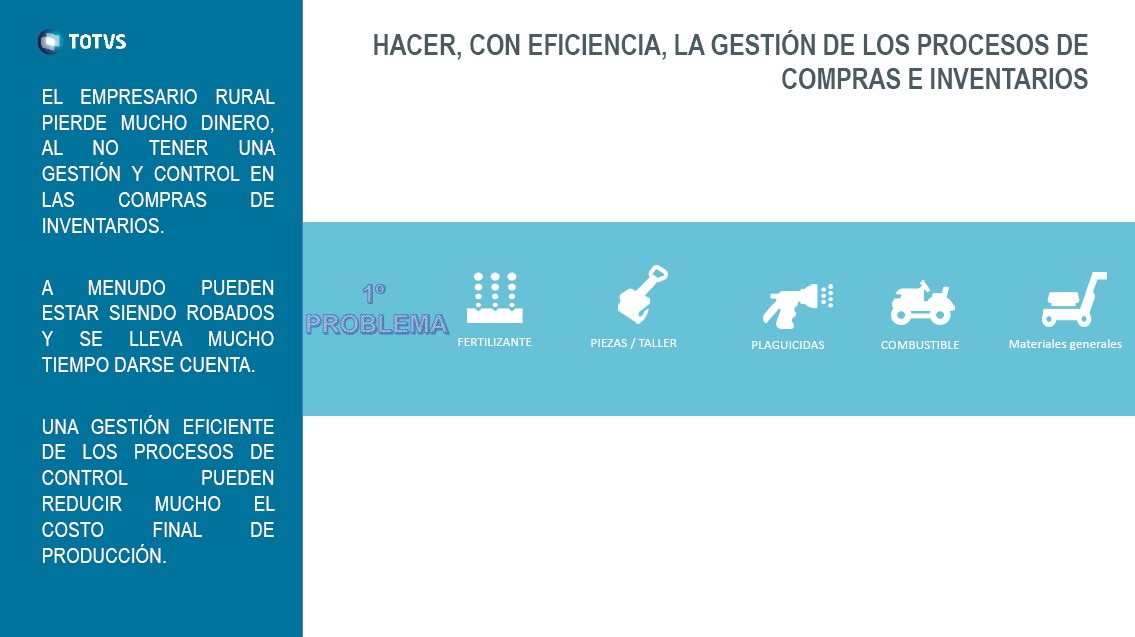 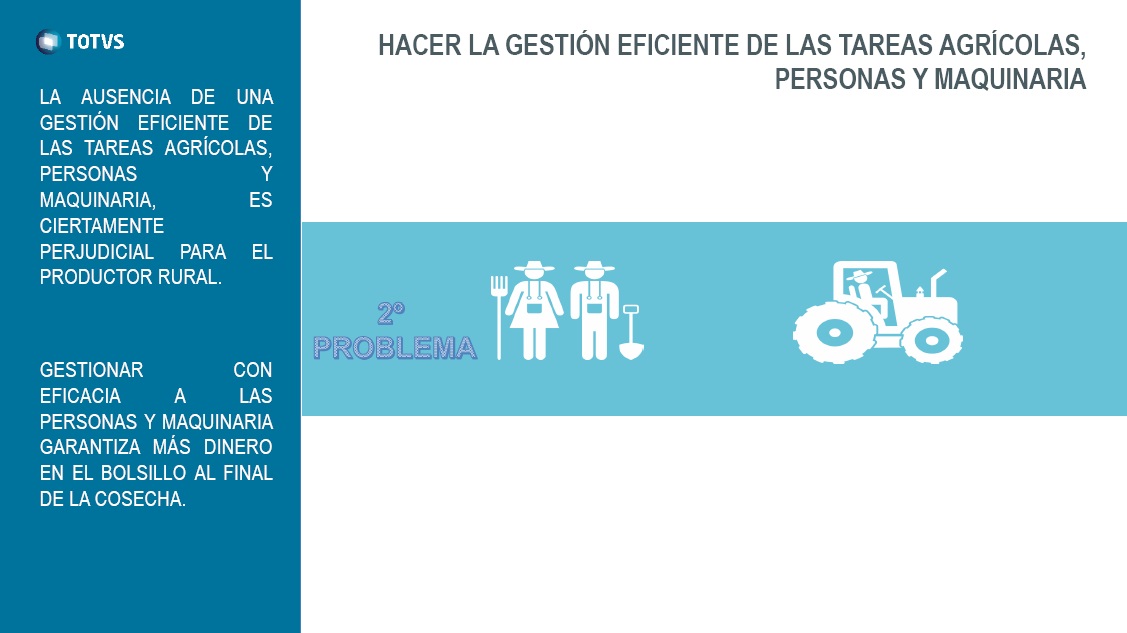 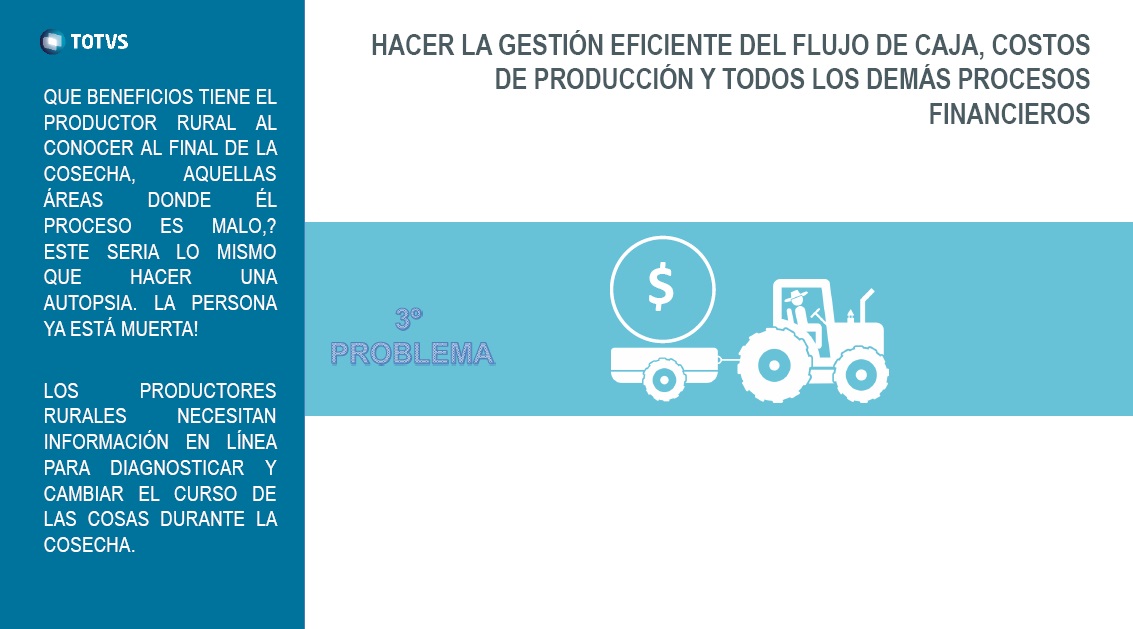 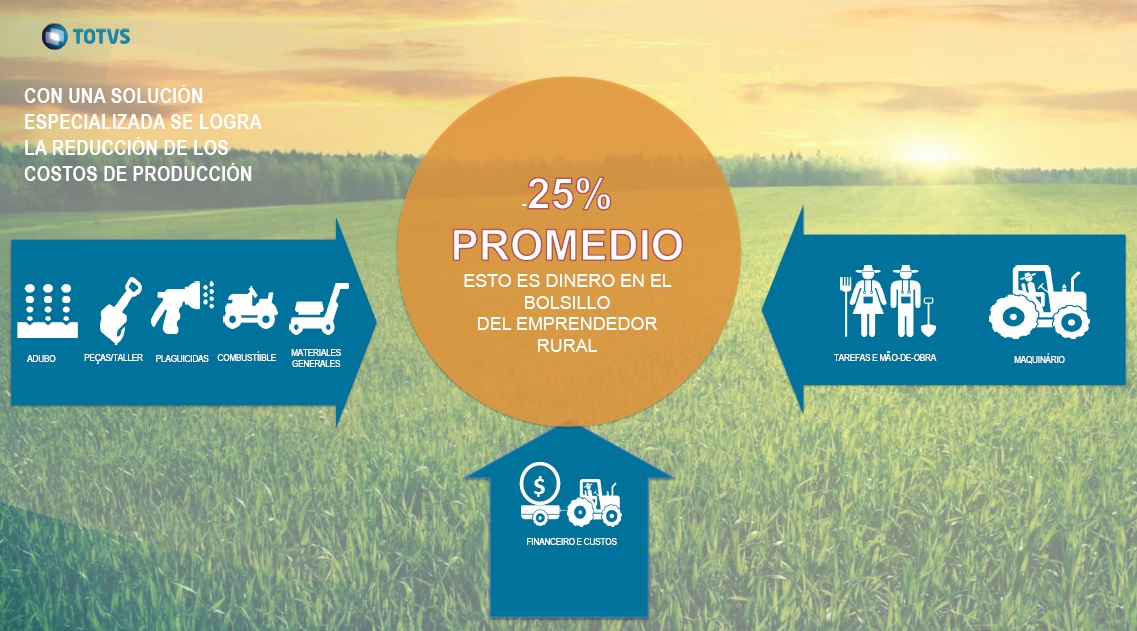 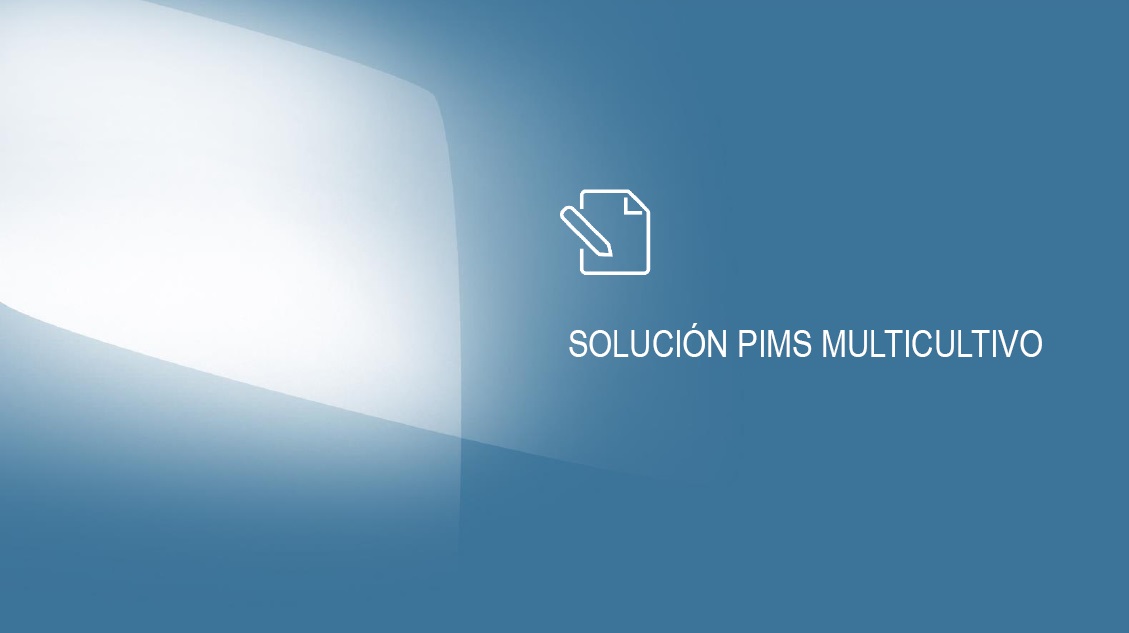 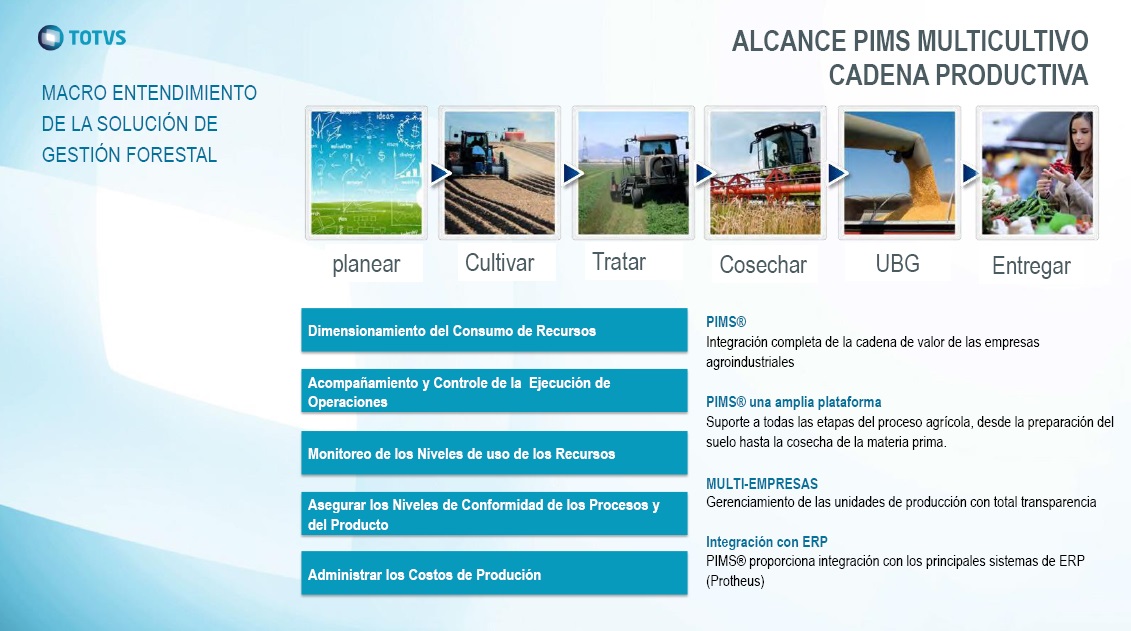 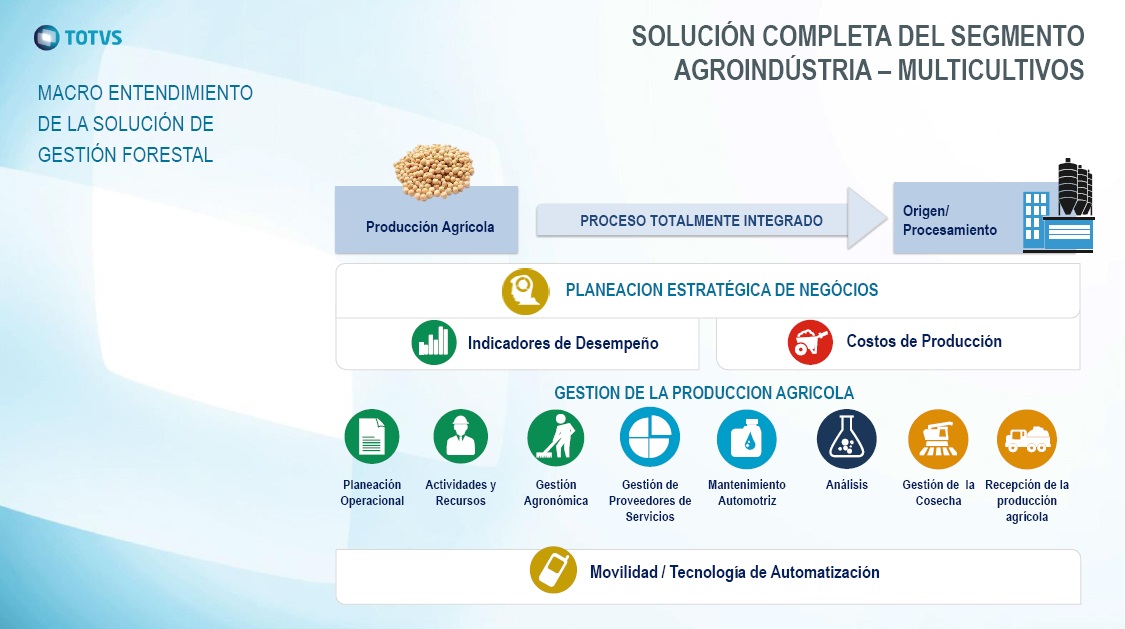 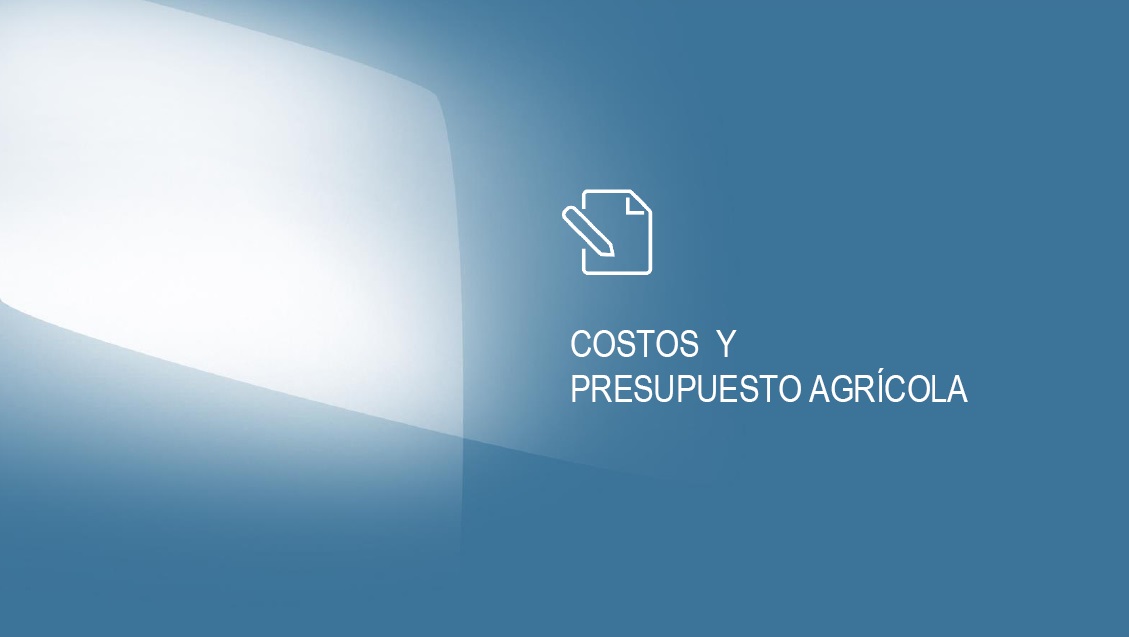 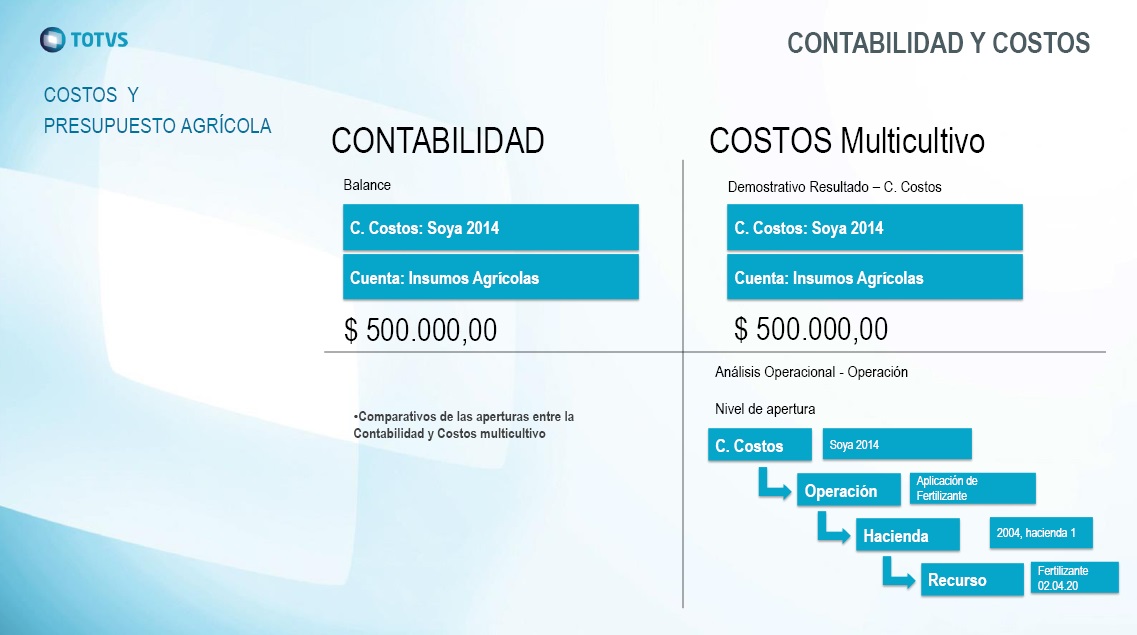 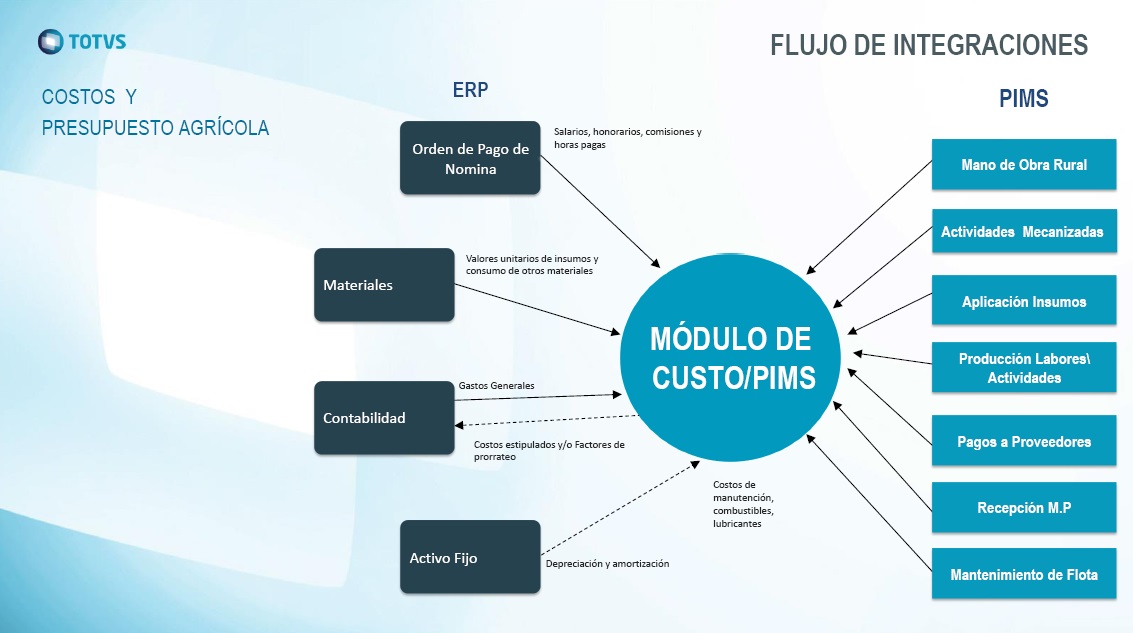 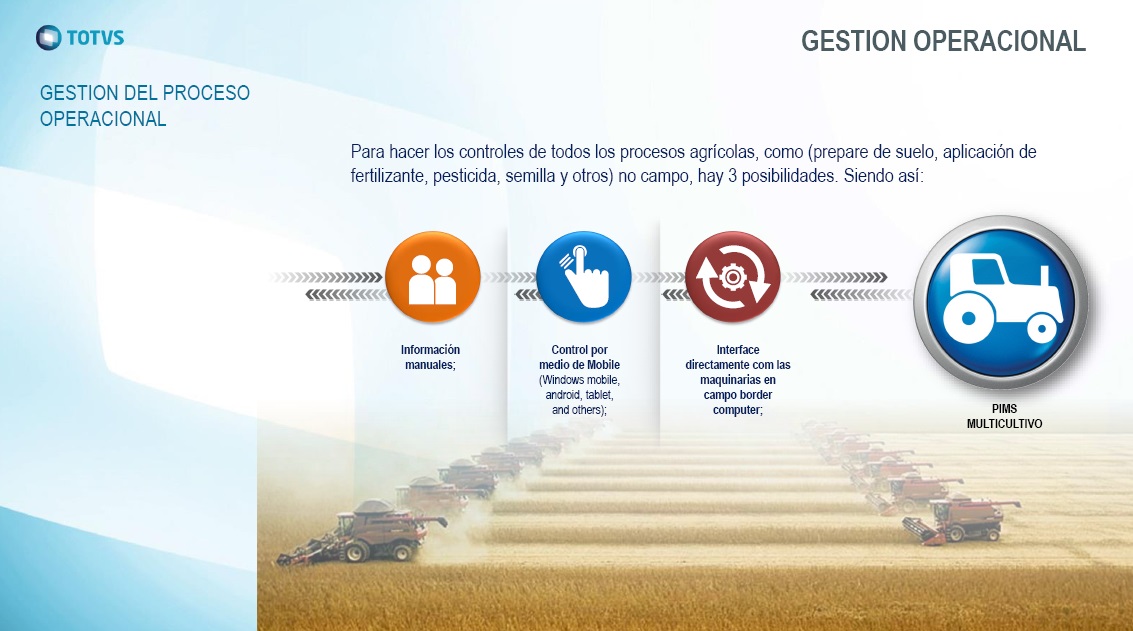 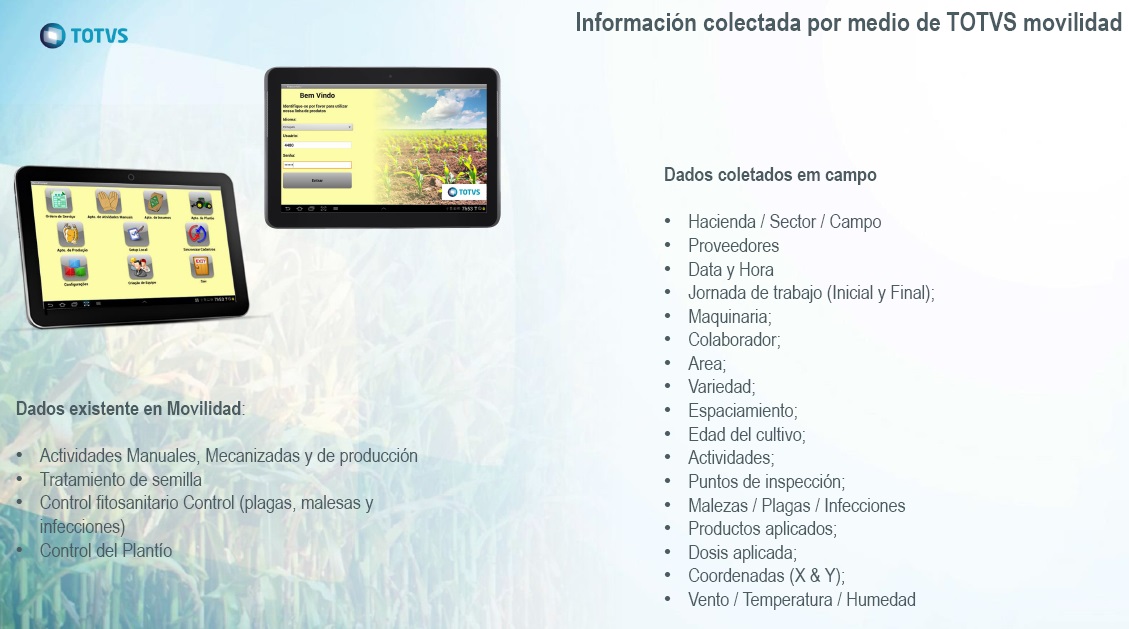 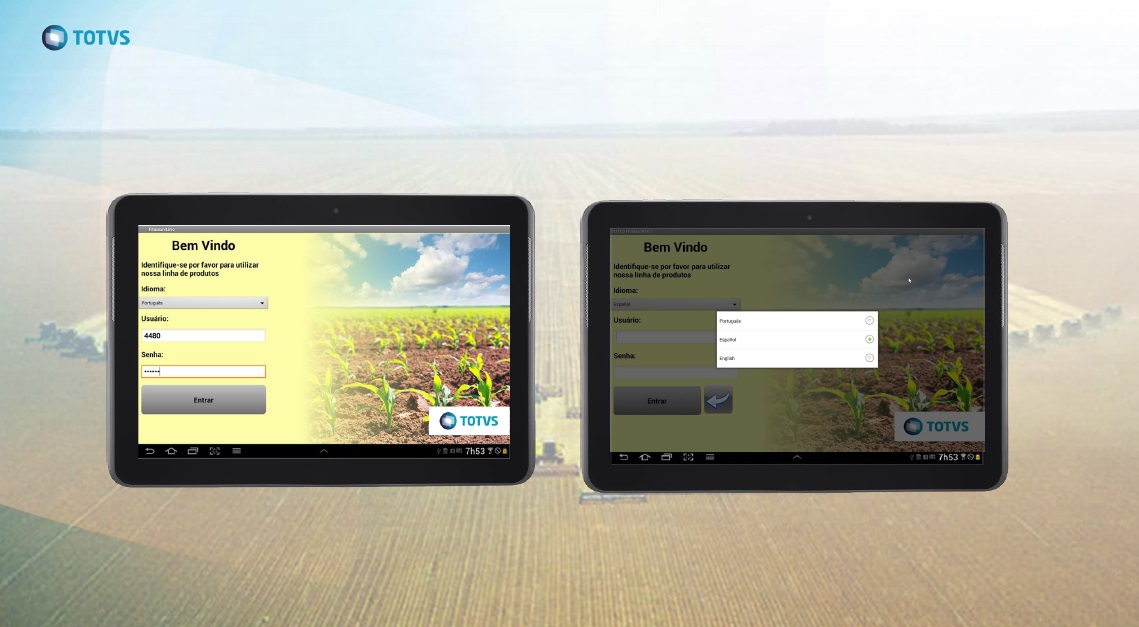 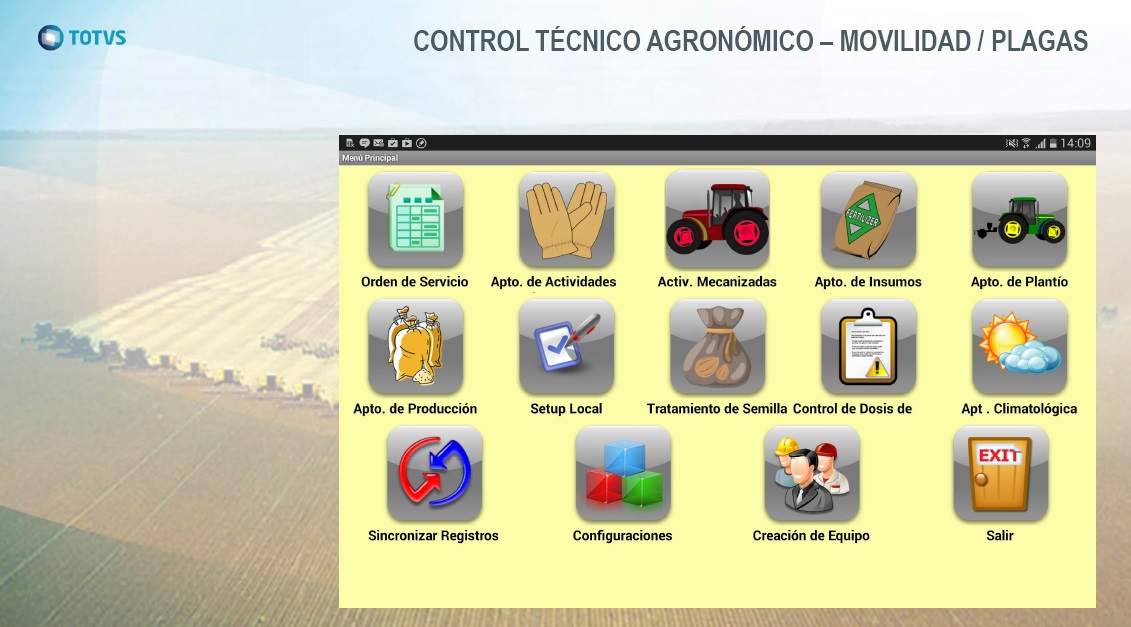 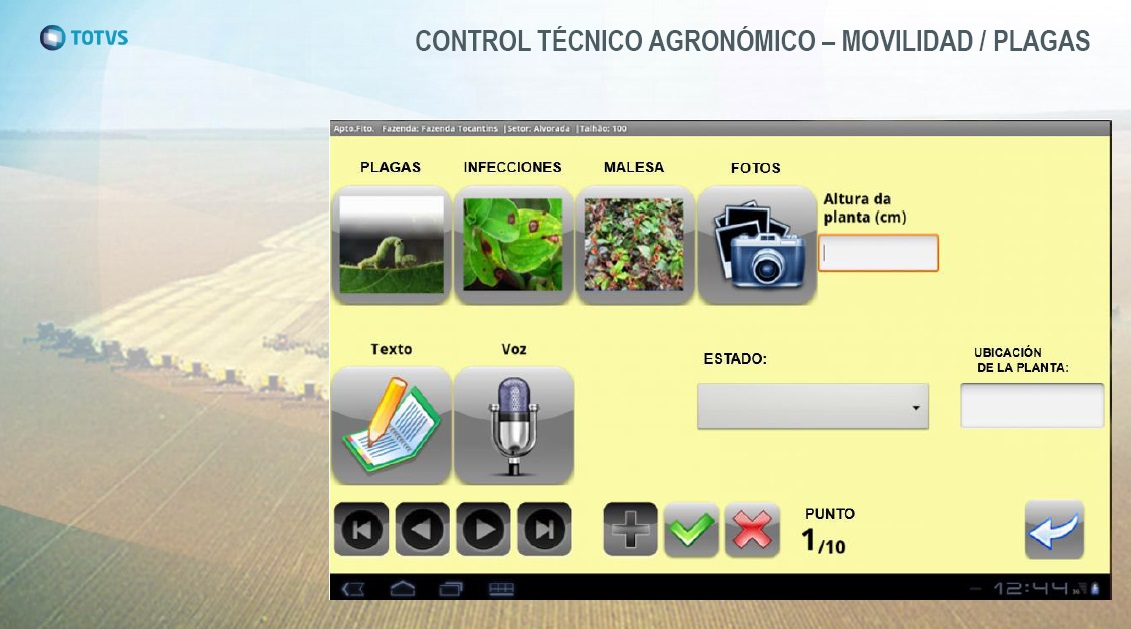 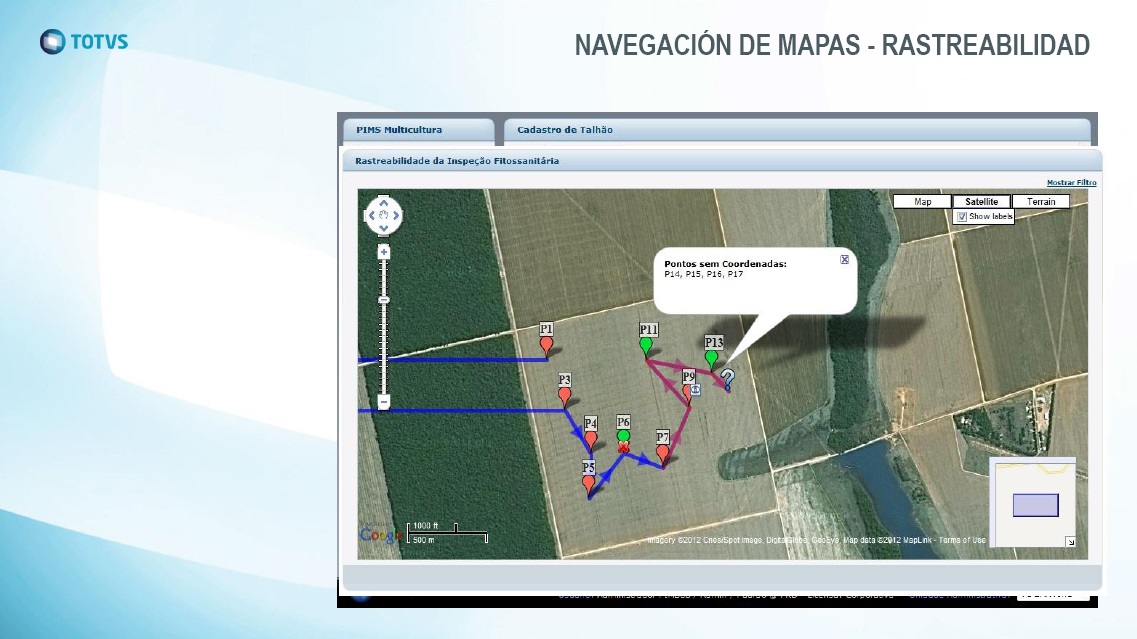 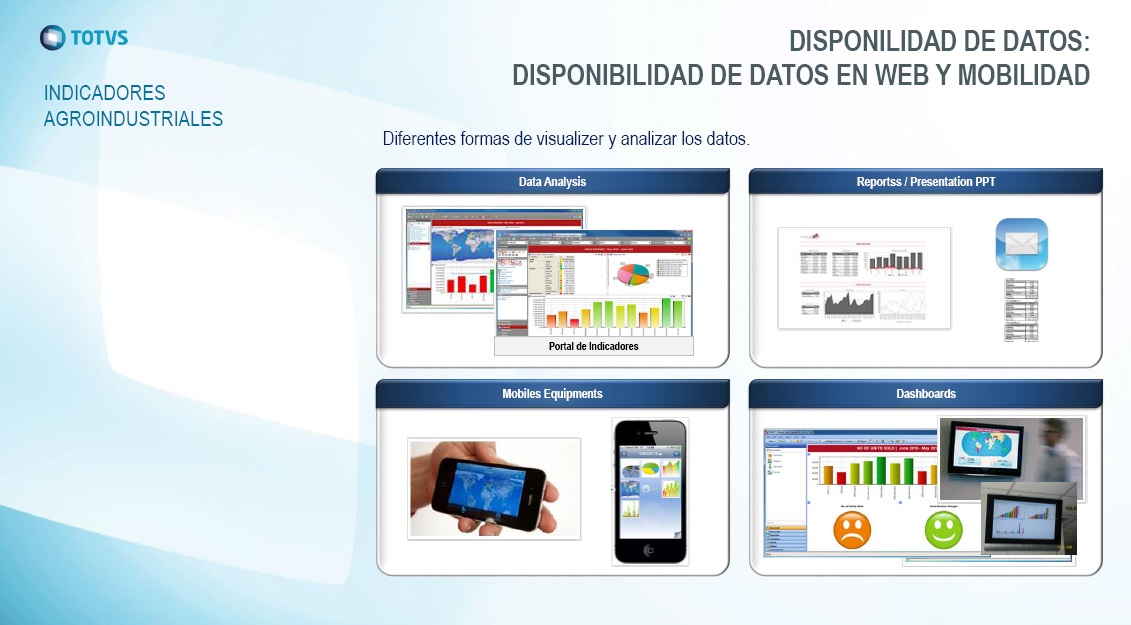 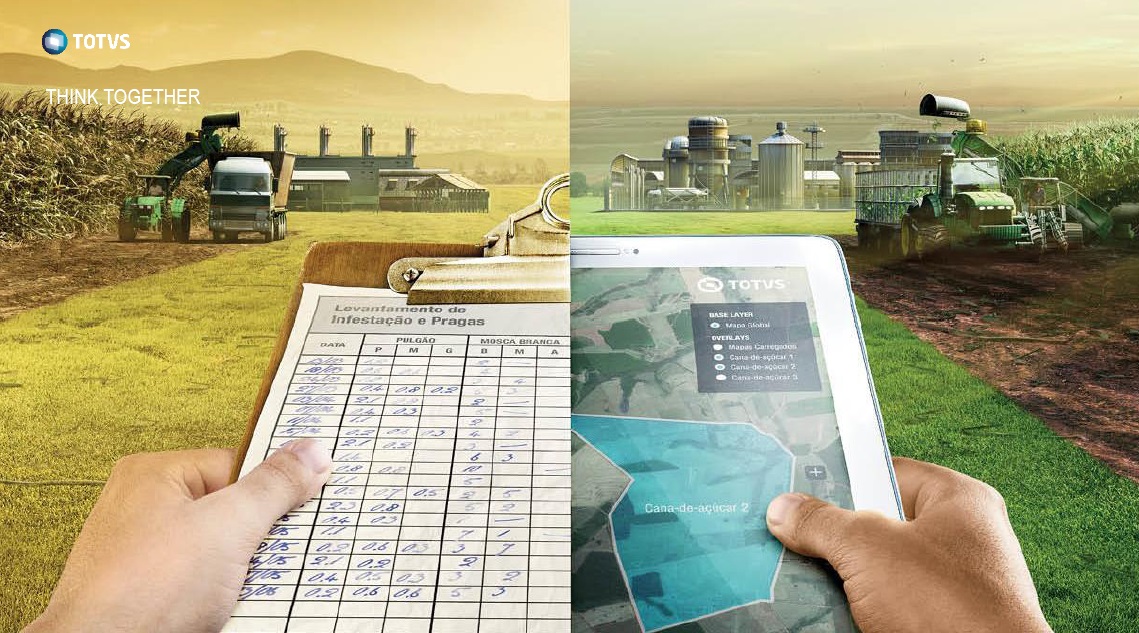 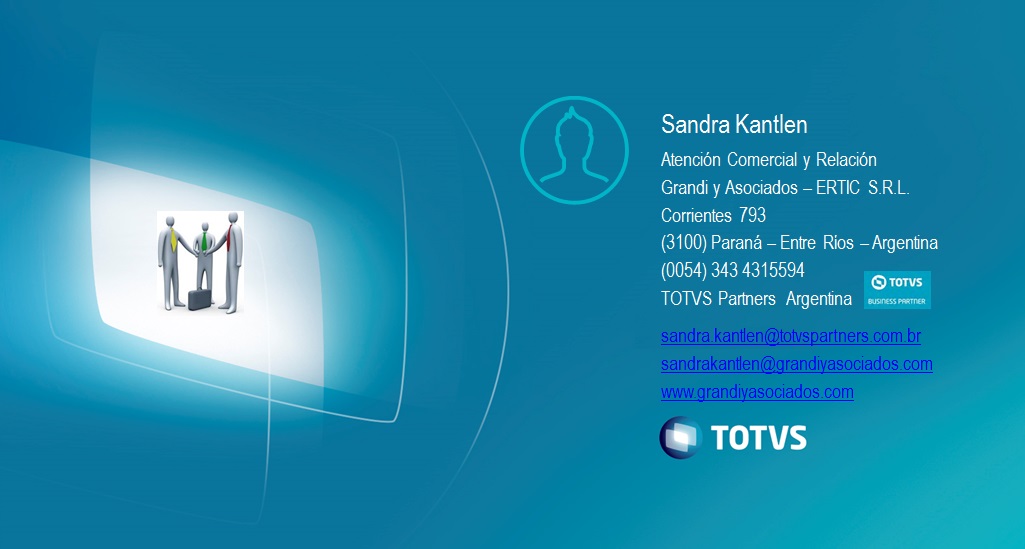